LOGO
FREE PPT TEMPLATE
Please enter your text here.
LOGO
CONTANTS
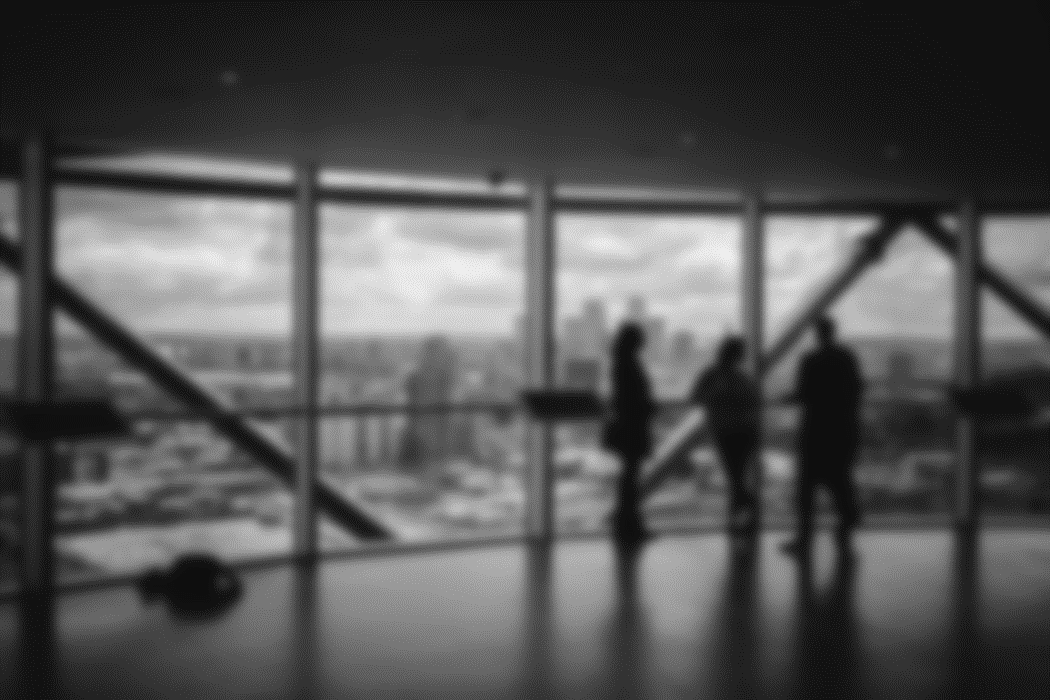 01
02
03
title
title
title
Copyight @2020 www.freeppt7.com
All Rights Reserved
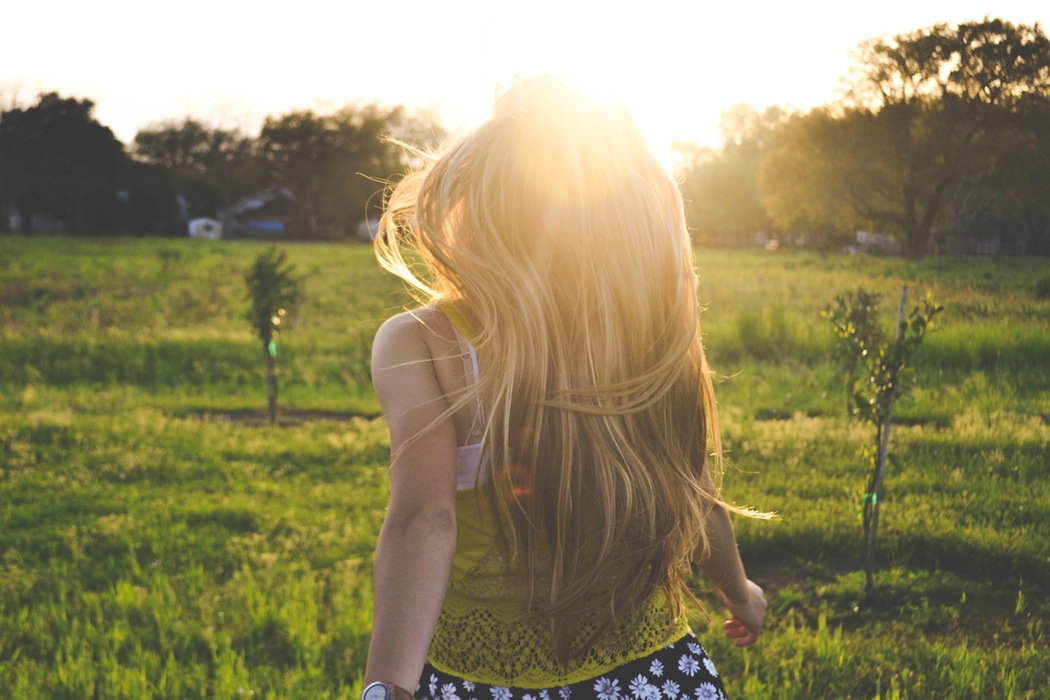 LOGO
PART ONE
Copyight @2020 www.freeppt7.com
All Rights Reserved
ADD TITLE
ADD SUBTITLE
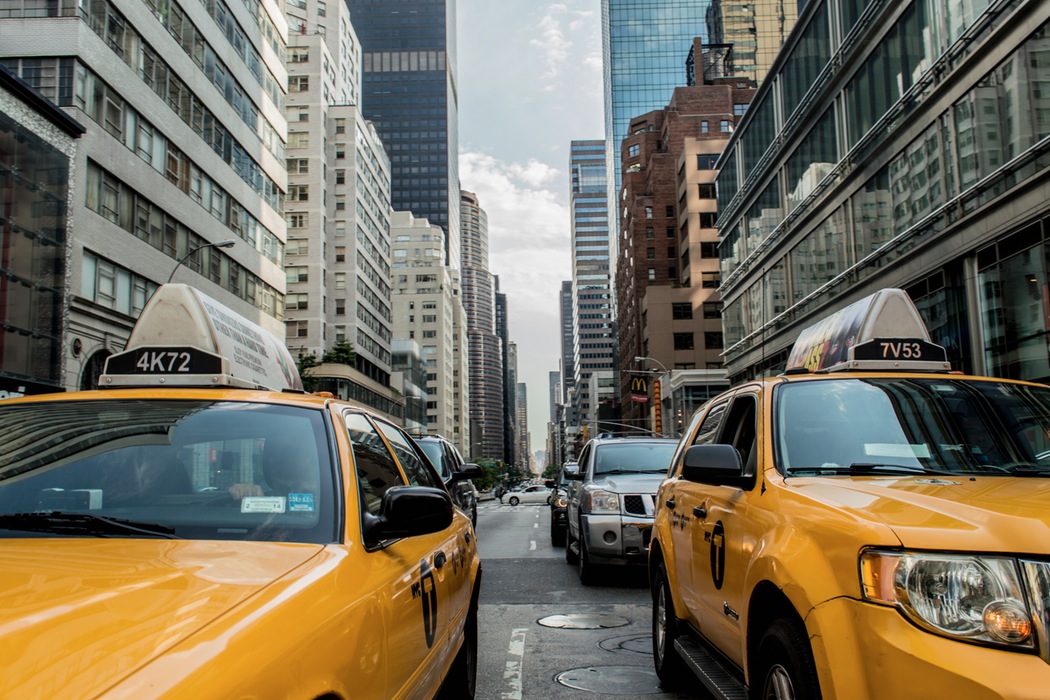 PICTURE
 AND OTHER
It was the best of times, it was the worst of times; it was the age of wisdom, it was the age of foolishness.
ADD TITLE
ADD SUBTITLE
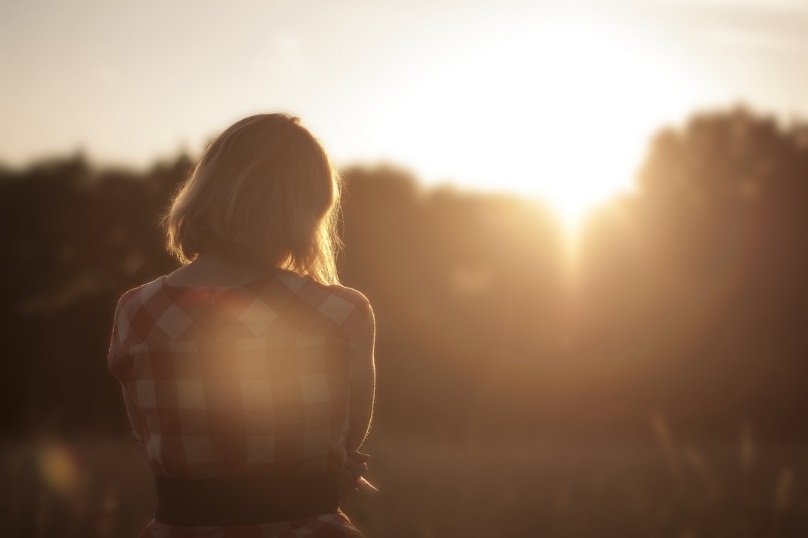 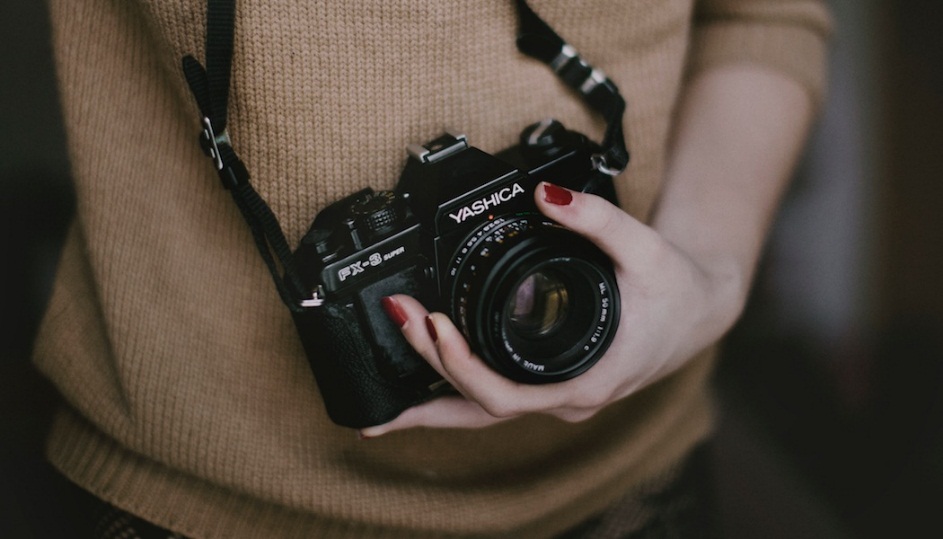 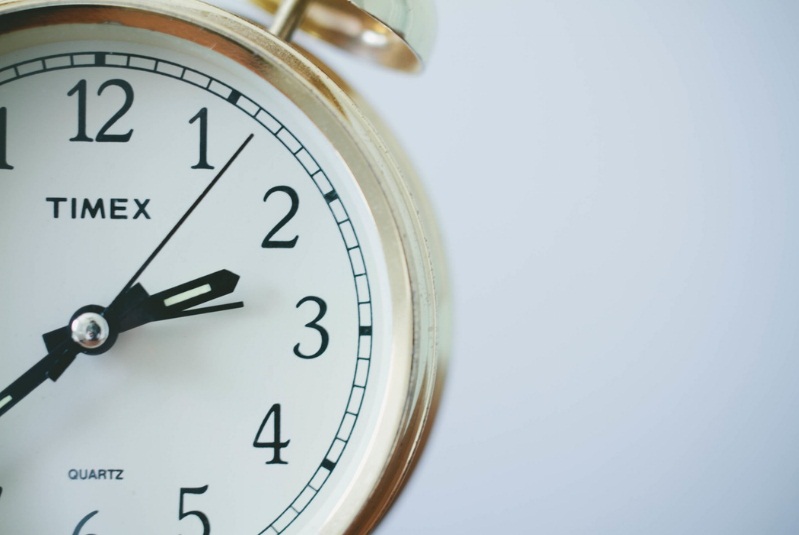 It was the best of times, it was the worst of times; it was the age of wisdom, it was the age of foolishness.
It was the best of times, it was the worst of times; it was the age of wisdom, it was the age of foolishness.
It was the best of times, it was the worst of times; it was the age of wisdom, it was the age of foolishness.
ADD TITLE
ADD SUBTITLE
NEIMENGGU
It was the best of times, it was the worst of times; it was the age of wisdom, it was the age of foolishness.
It was the best of times, it was the worst of times; it was the age of wisdom, it was the age of foolishness.
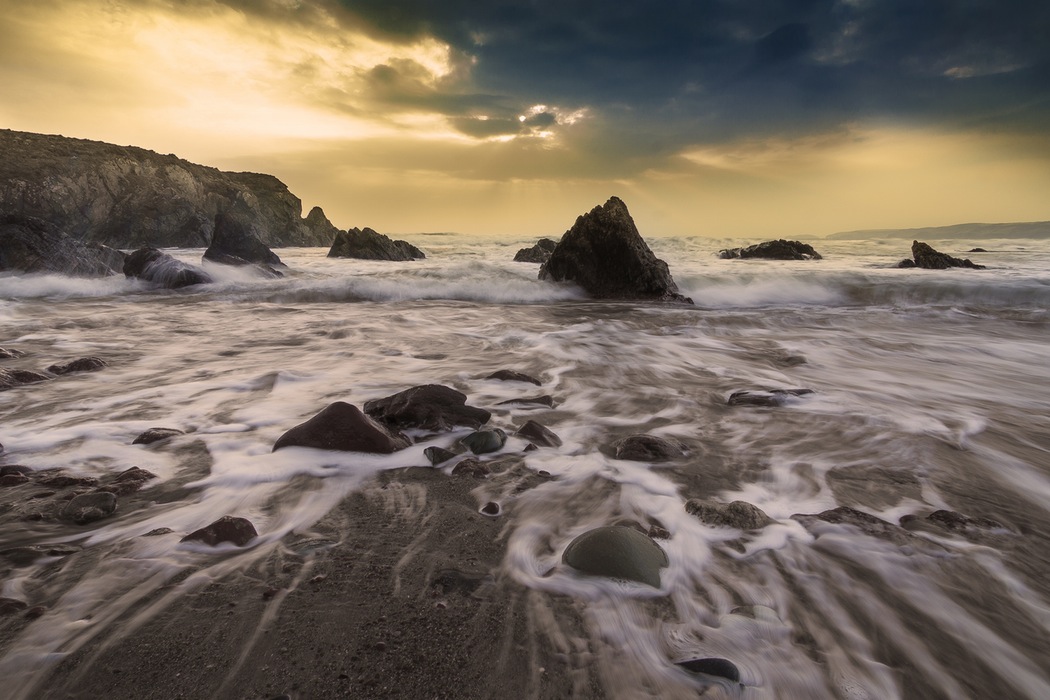 LOGO
PART
TWO
Copyight @2020 www.freeppt7.com
All Rights Reserved
ADD TITLE
ADD SUBTITLE
It was the best of times, it was the worst of times; it was the age of wisdom, it was the age of foolishness.
ADD TITLE
45%
30%
40%
56%
It was the best of times, it was the worst of times; it was the age of wisdom, it was the age of foolishness.
ADD SUBTITLE
It was the best of times, it was the worst of times; it was the age of wisdom, it was the age of foolishness.
It was the best of times, it was the worst of times; it was the age of wisdom, it was the age of foolishness.
It was the best of times, it was the worst of times; it was the age of wisdom, it was the age of foolishness.
A
B
C
D
TEXT
ADD TITLE
ADD SUBTITLE
It was the best of times, it was the worst of times; it was the age of wisdom, it was the age of foolishness.
A
B
It was the best of times, it was the worst of times; it was the age of wisdom, it was the age of foolishness.
ADD TITLE
ADD SUBTITLE
It was the best of times, it was the worst of times; it was the age of wisdom, it was the age of foolishness; it was the epoch of belief, it was the epoch of incredulity; it was the season of light, it was the season of darkness.
It was the best of times, it was the worst of times; it was the age of wisdom, it was the age of foolishness; it was the epoch of belief, it was the epoch of incredulity; it was the season of light, it was the season of darkness.
TEXT
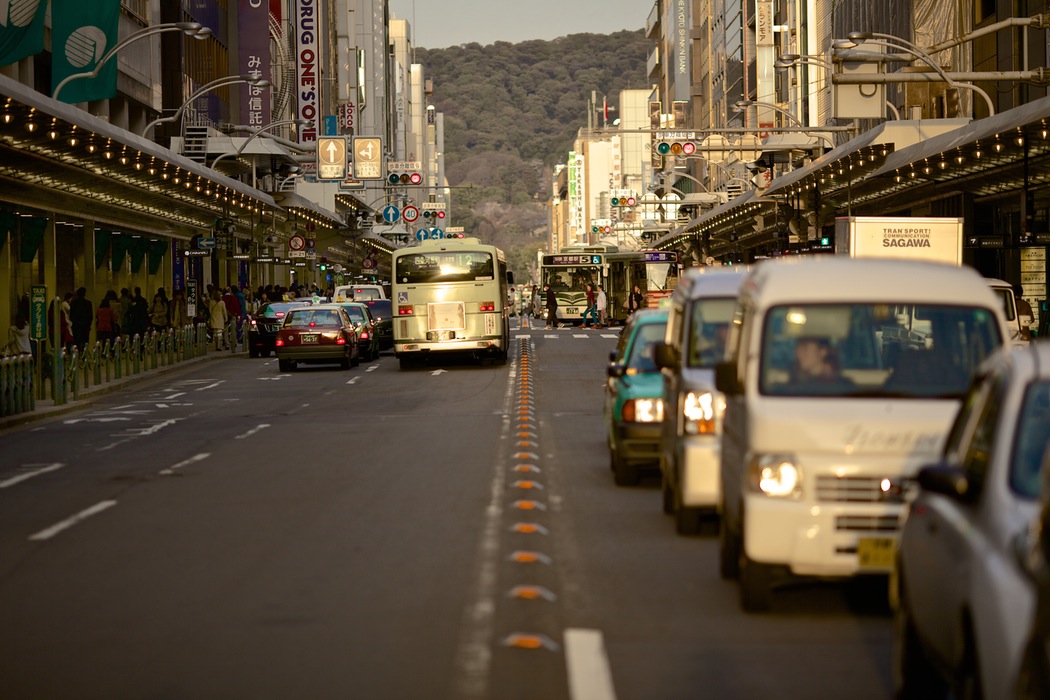 LOGO
PART THREE
Copyight @2020 www.freeppt7.com
All Rights Reserved
LOGO
TEXT
It was the best of times, it was the worst of times; it was the age of wisdom, it was the age of foolishness.
It was the best of times, it was the worst of times; it was the age of wisdom, it was the age of foolishness.
ADD TITLE
ADD SUBTITLE
TEXT
TEXT
It was the best of times, it was the worst of times; it was the age of wisdom, it was the age of foolishness.
TEXT
It was the best of times, it was the worst of times; it was the age of wisdom, it was the age of foolishness.
It was the best of times, it was the worst of times; it was the age of wisdom, it was the age of foolishness.
ADD TITLE
ADD SUBTITLE
1
2
It was the best of times, it was the worst of times; it was the age of wisdom, it was the age of foolishness.
It was the best of times, it was the worst of times; it was the age of wisdom, it was the age of foolishness.
3
4
It was the best of times, it was the worst of times; it was the age of wisdom, it was the age of foolishness.
It was the best of times, it was the worst of times; it was the age of wisdom, it was the age of foolishness.
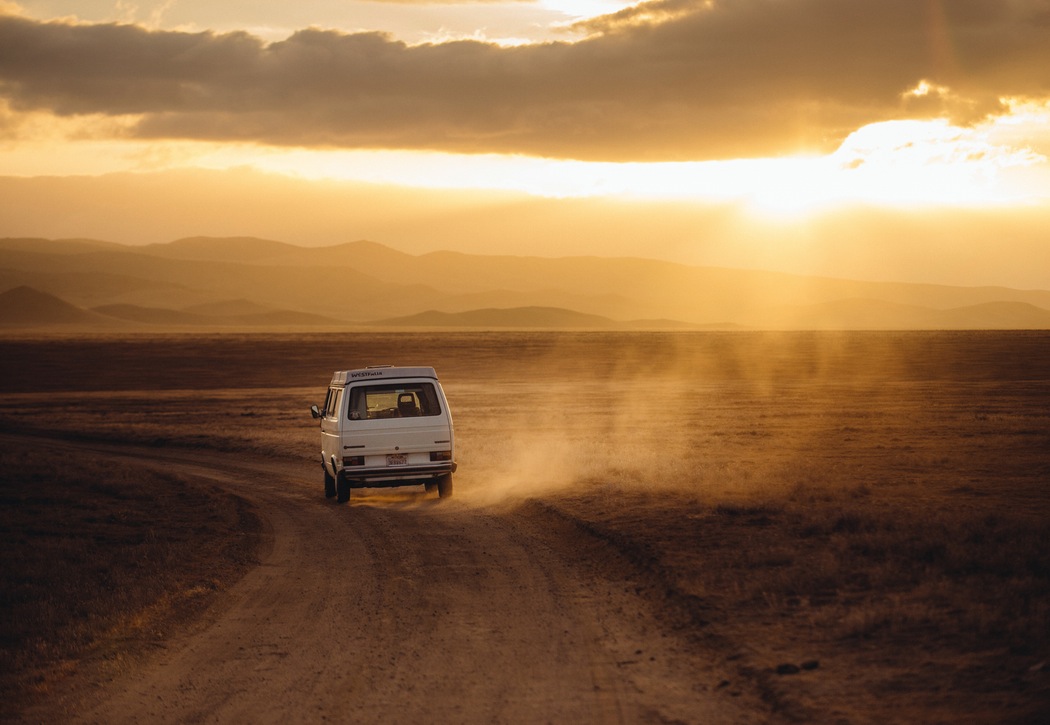 LOGO
Thanks.
Copyight @2020 www.freeppt7.com
All Rights Reserved